Fundamentals of Sensation and Perception
Speech & music
Erik Chevrier
November 3rd, 2015
Revised Course Schedule
November 3rd 	Perceiving Speech and Music  			Chapter 11 		
November 10th 	 Light and the Eyes  - Group Project Meeting 2 	Chapter 2
November 17th 	 Visual Brain - Preliminary Assessment Due		Chapter 3
November 24th 	 Recognizing Visual Objects 			Chapter 4
December 1st 	Class Presentations	
December 22nd – 7PM – Tentative Exam Date
You are responsible to make surer the exam date does not change	
	
I will e-mail the results of the exams by Saturday morning and make myself available to meet in person in NDG or by phone by request.
Group Project 2nd Meeting
1 – Your group must read all the articles in your reference – 10 to 20 articles before class
2 – You will meet with your group and discuss all the articles in order to formulate your paper/presentation
3 – You will get ready to prepare the preliminary assessment
4 – You MUST come to class
Video
Tom Thum: Orchestra in my Mouth
The Sound of Speech
Phonemes 
Basic sounds of a language
International Phonetic Alphabet (IPA)
Each symbol stands for a different speech sound
Production of Speech
Production of Speech - Producing Vowels
Relatively unrestricted airflow

Formant
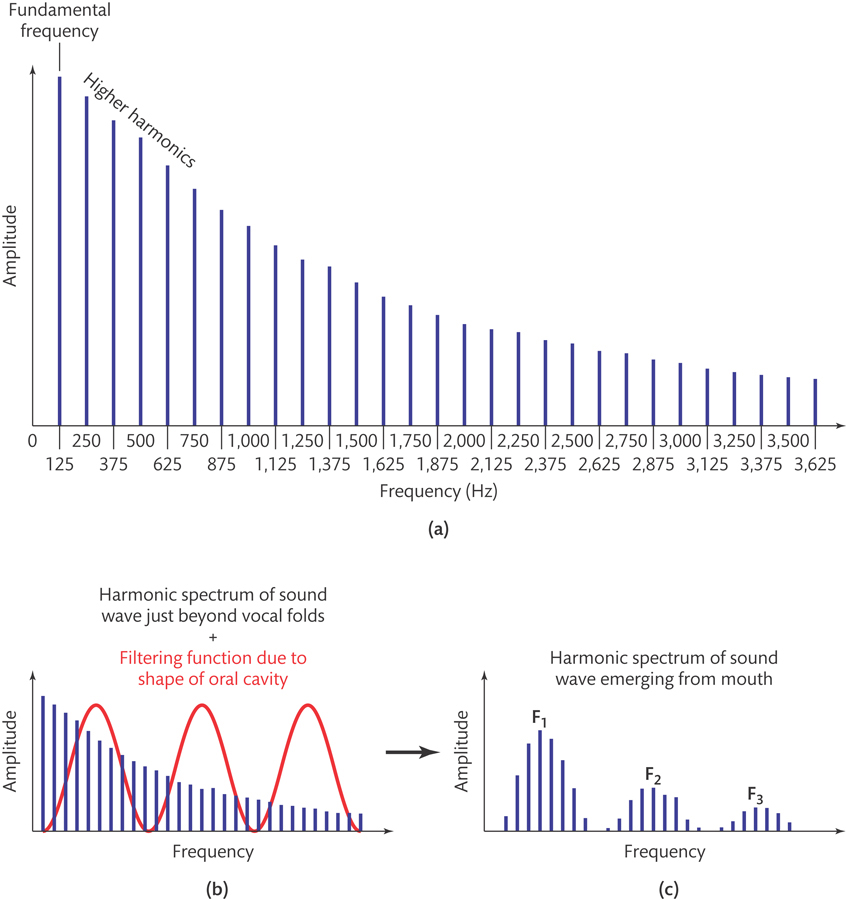 Producing Consonants
Produced by restricting airflow

Place of articulation – place of restriction 
Manner of articulation – nature of restriction
Voicing – voice or voiceless
Pit
Bit

Tip
Dip

Fine
Vine

Sip
Zip

Kit
Get

Ship
Vision

Thick 
Them

Chip
Jet

Sing

Let
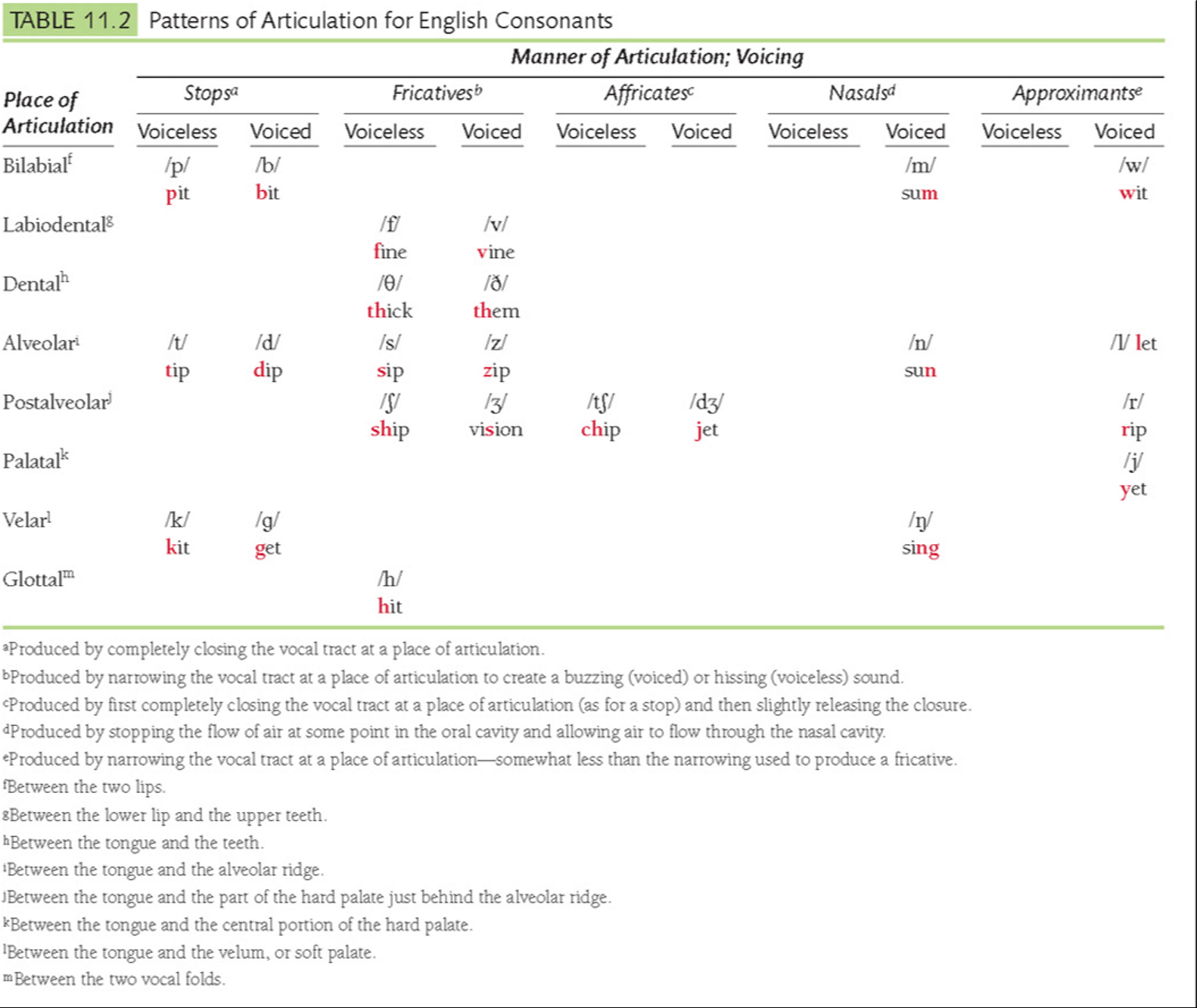 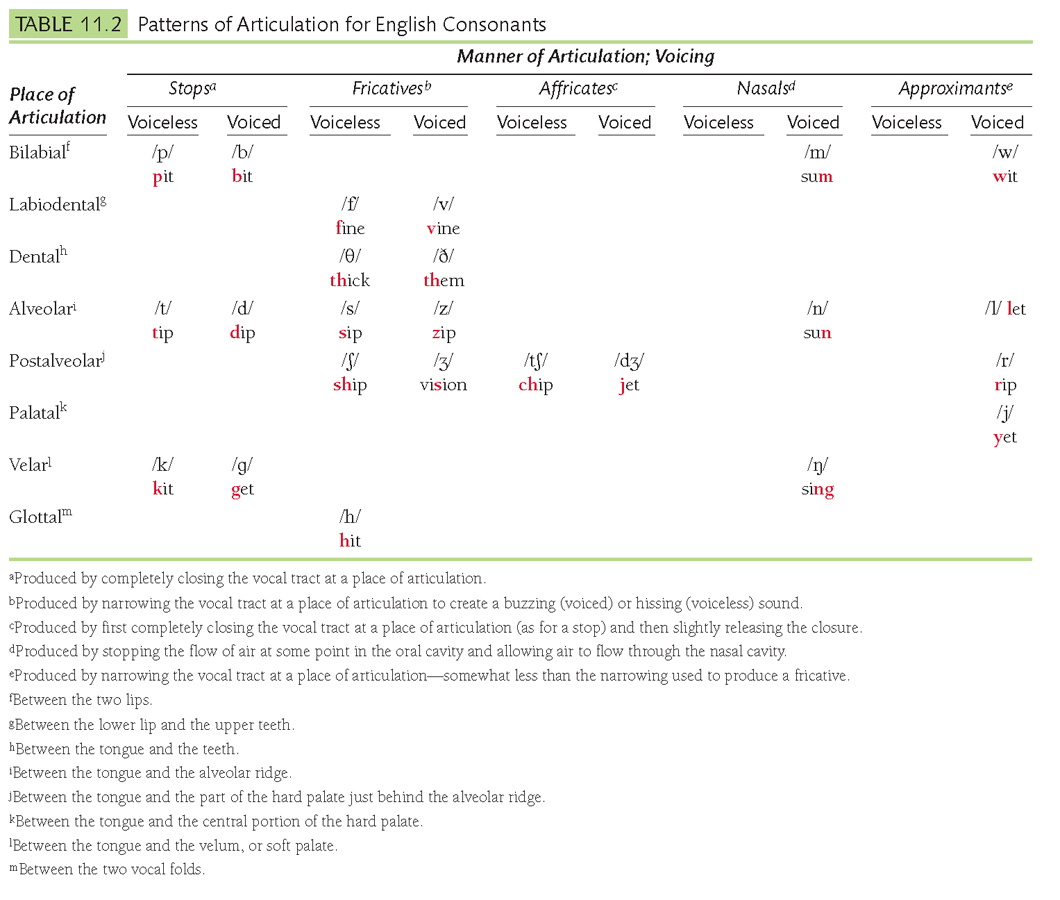 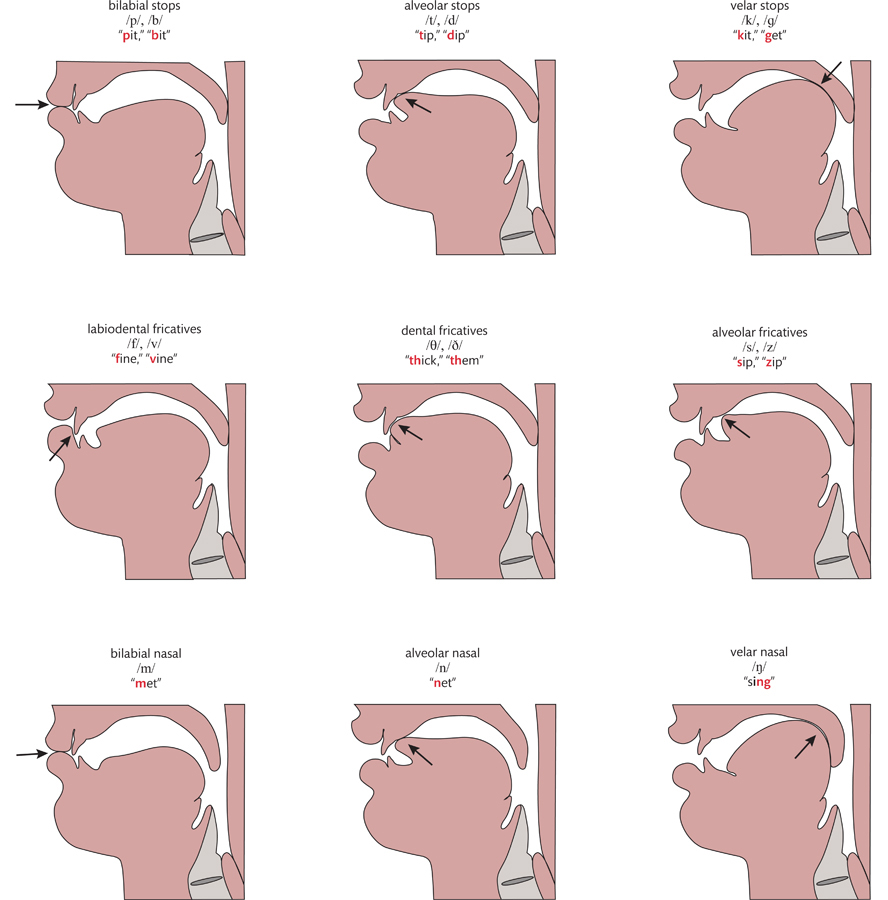 Perceiving the Sound of Speech
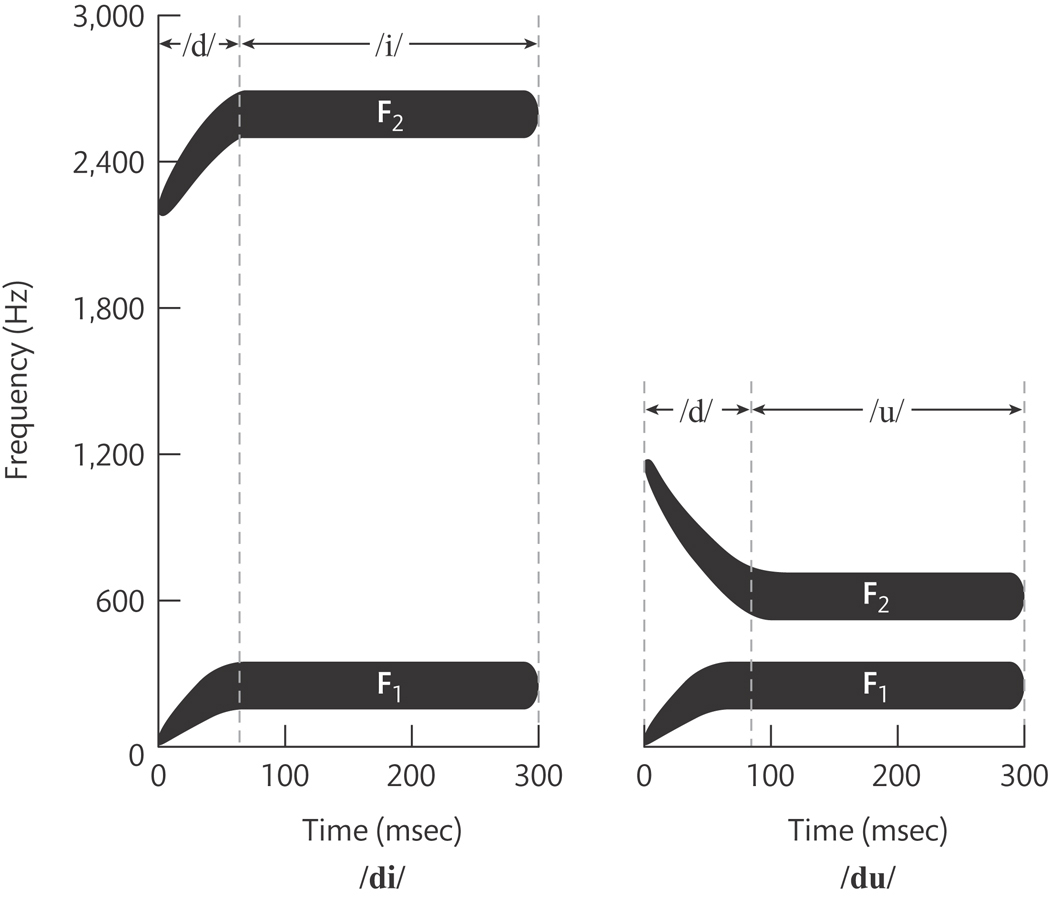 Coarticulation and Perceptual Consistency
Categorical Perception of Phonemes
Phonemic boundary / Voice onset time
Vision and Speech Perception
McGurk Effect
Knowledge and Speech Perception
Probability of sequences & context
Word segmentation, probability of transitions & Perceptual completion
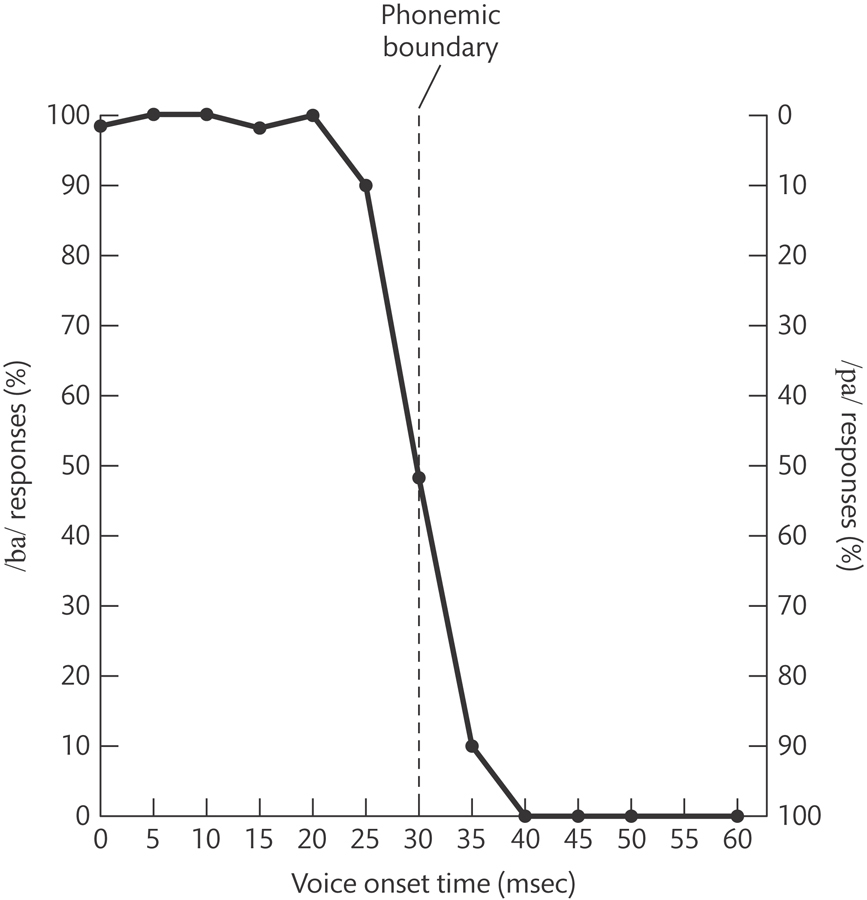 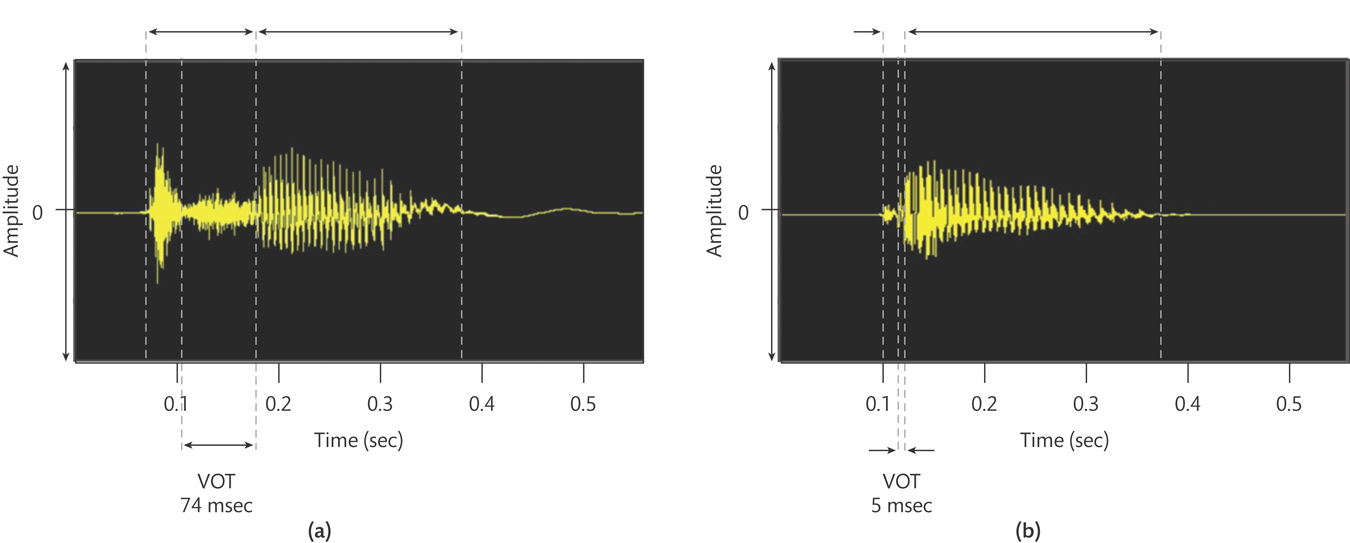 Neural Basis of Speech Perception and Production
AC = Audio Cortex
PN – Phonological network

Ventral = What
Dorsal = Where/How
Video
Michael Tilson Thomas: Music and Emotion Through Time
Victor Wooten: Music as a Language
Dimensions of Music
Pitch
Loudness 
Timing 
Timbre
Pitch
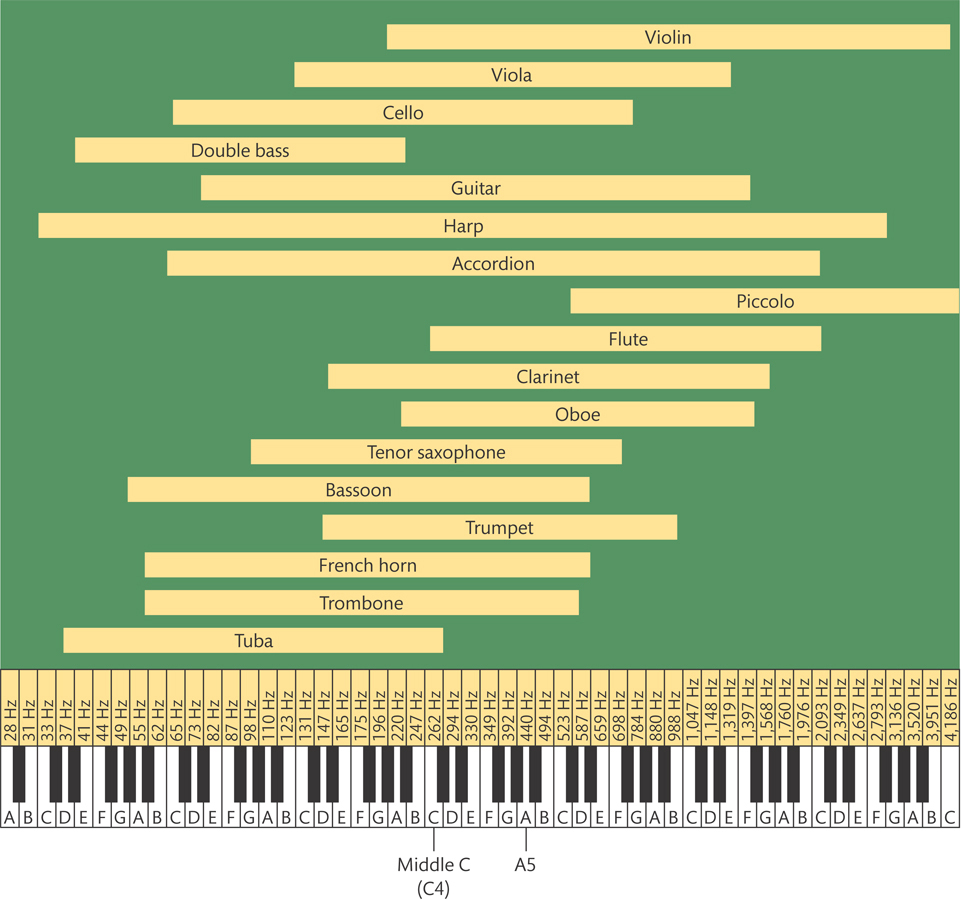 Name that instrument
Virtual Piano
Virtual Piano Chords

Octave
Semitone
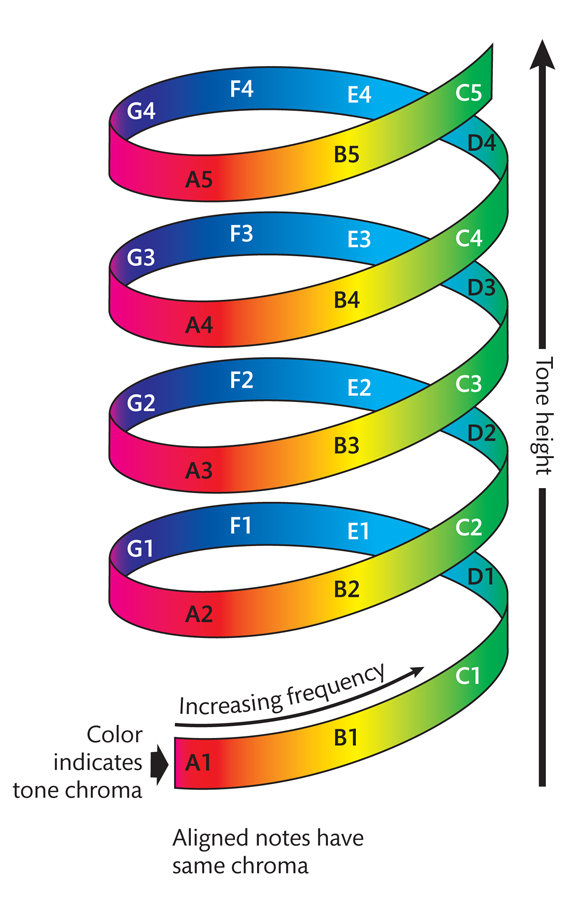 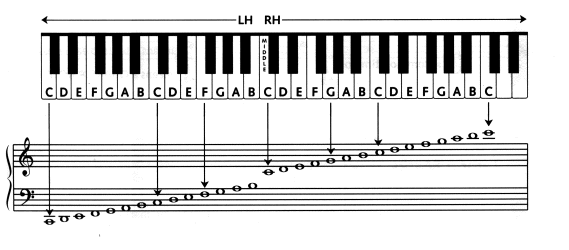 Loudness, Timing, Timbre
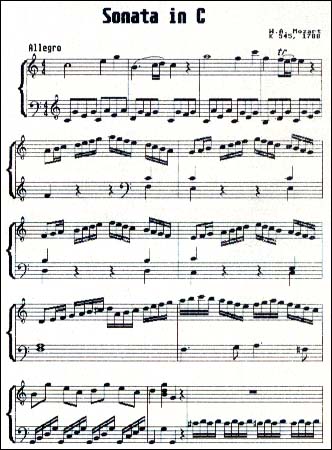 Dynamics 
Rhythm
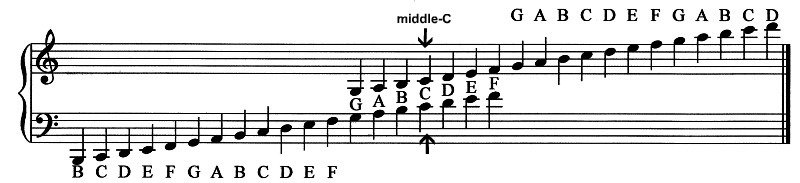 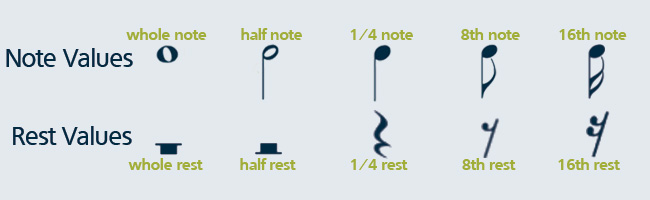 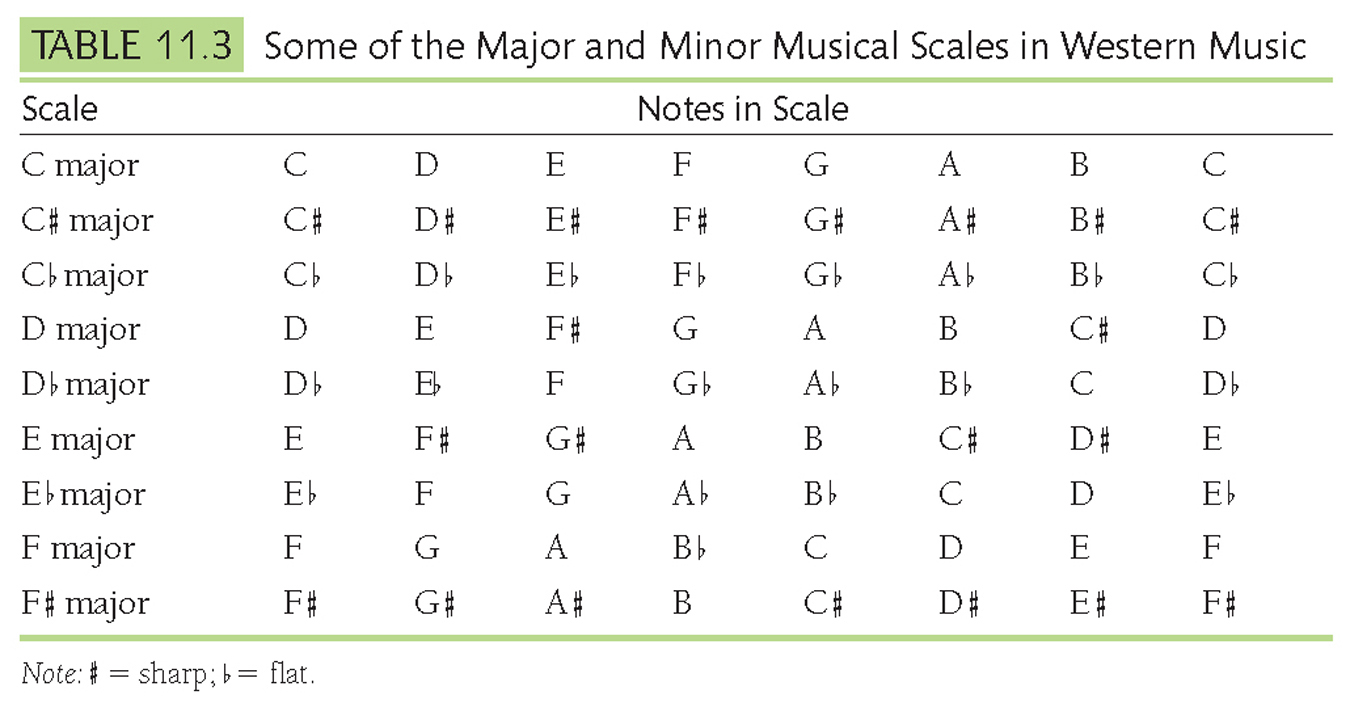 Melody, Key, Scales
Melody - Sequence of musical notes arranged in a particular rhythmic pattern, which listeners perceive as a single, recognizable unit
Scales – Major (2-2-1-2-2-2-1), Minor (2-1-2-2-1-2-2)Key
ConsonanceDissonance
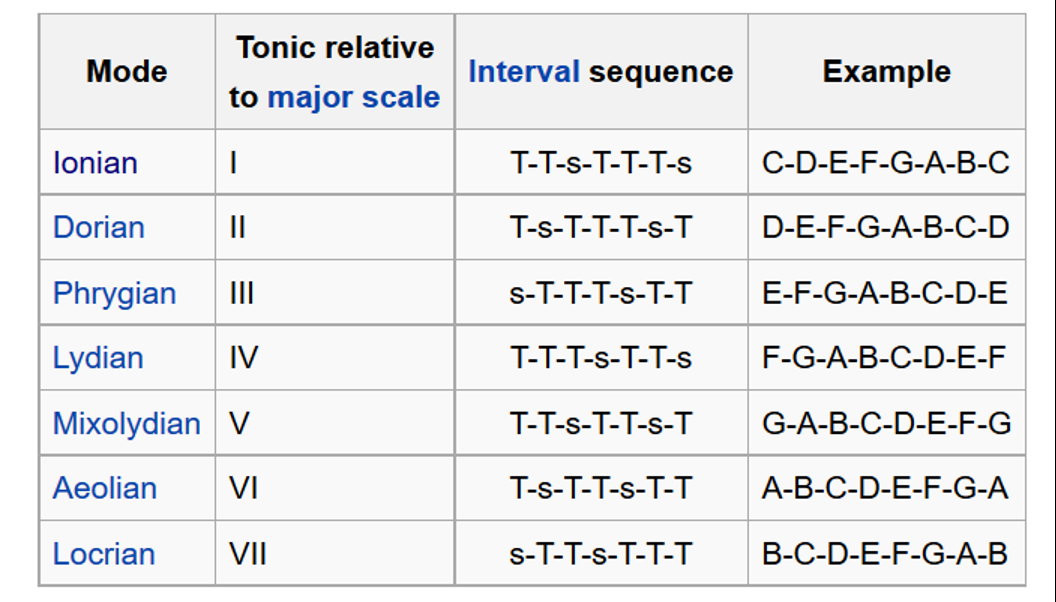 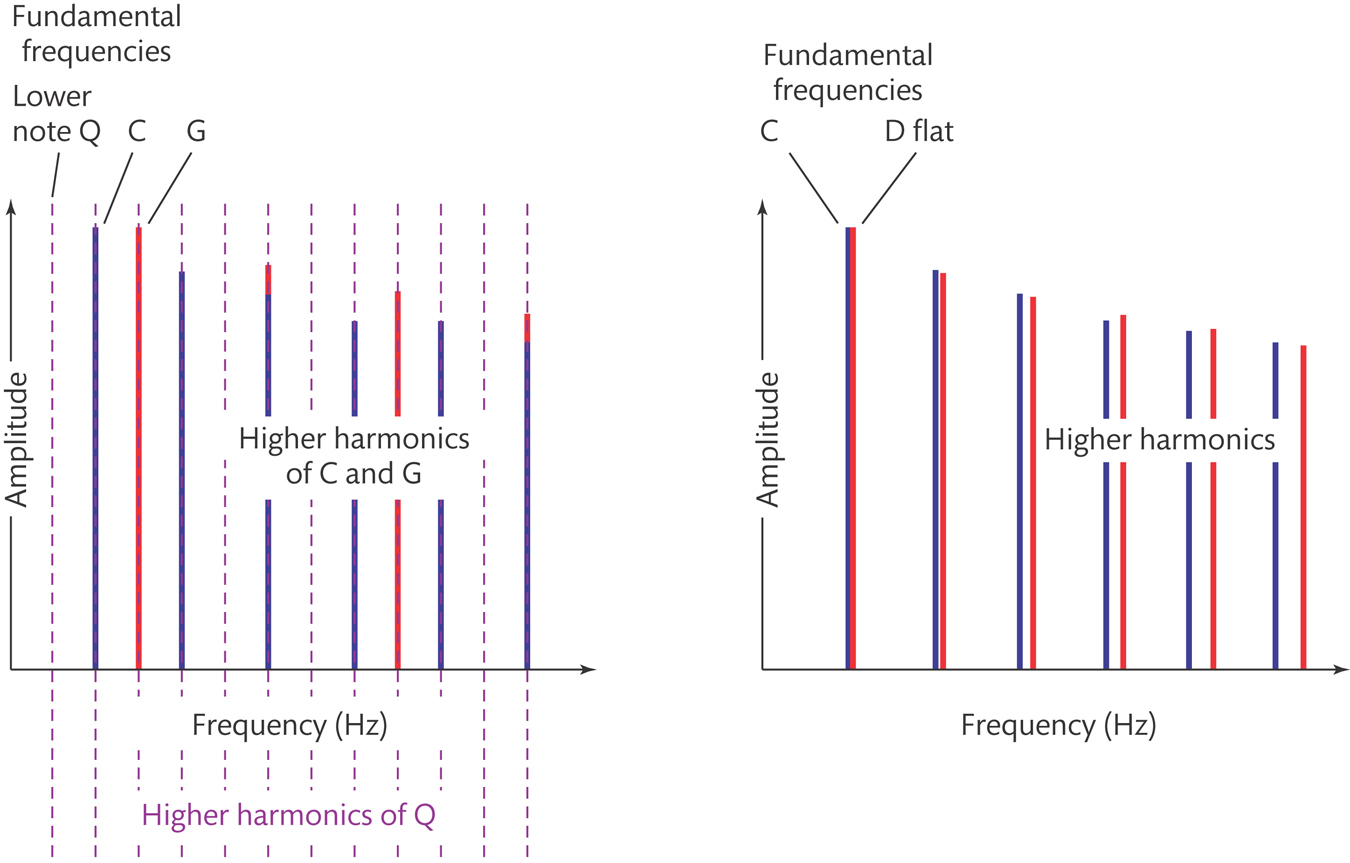 Notes on Guitar and Piano
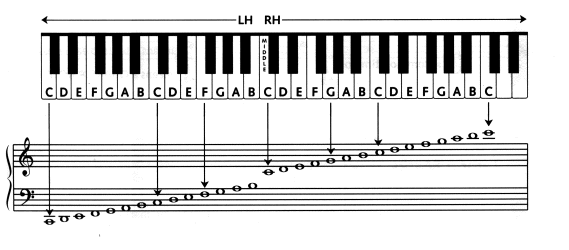 Music Analysis
Radiohead – Subterranean Homesick Alien
Pink Floyd – Money
Dave Matthews – Satellite 
OutKast – Hey Ya!
Living in the Past – Jethro Tull
Sesame Street – Pinball
The Beatles
Robert Johnson – Love in Vain
The D-Tales
Knowledge and Music Perception
People can recognize tonic notes well
People acquire accumulated knowledge about music
Less than 1% have perfect pitch (absolute pitch)
Less than 4% have amusia – Impairment in perceiving and remembering melodies
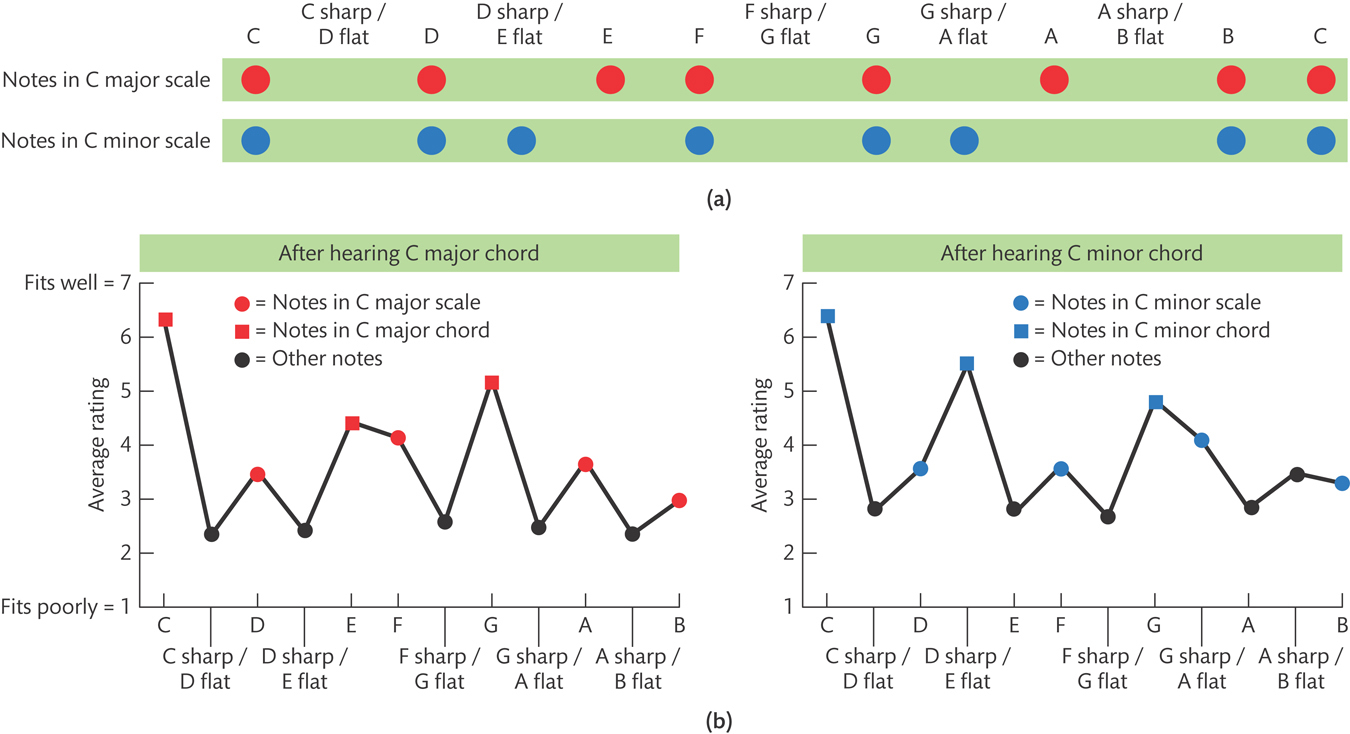 Neural Basis of Music Perception
Auditory areas of right hemisphere responds better to changing pitches
Auditory areas of left hemisphere responds better to timing of sounds
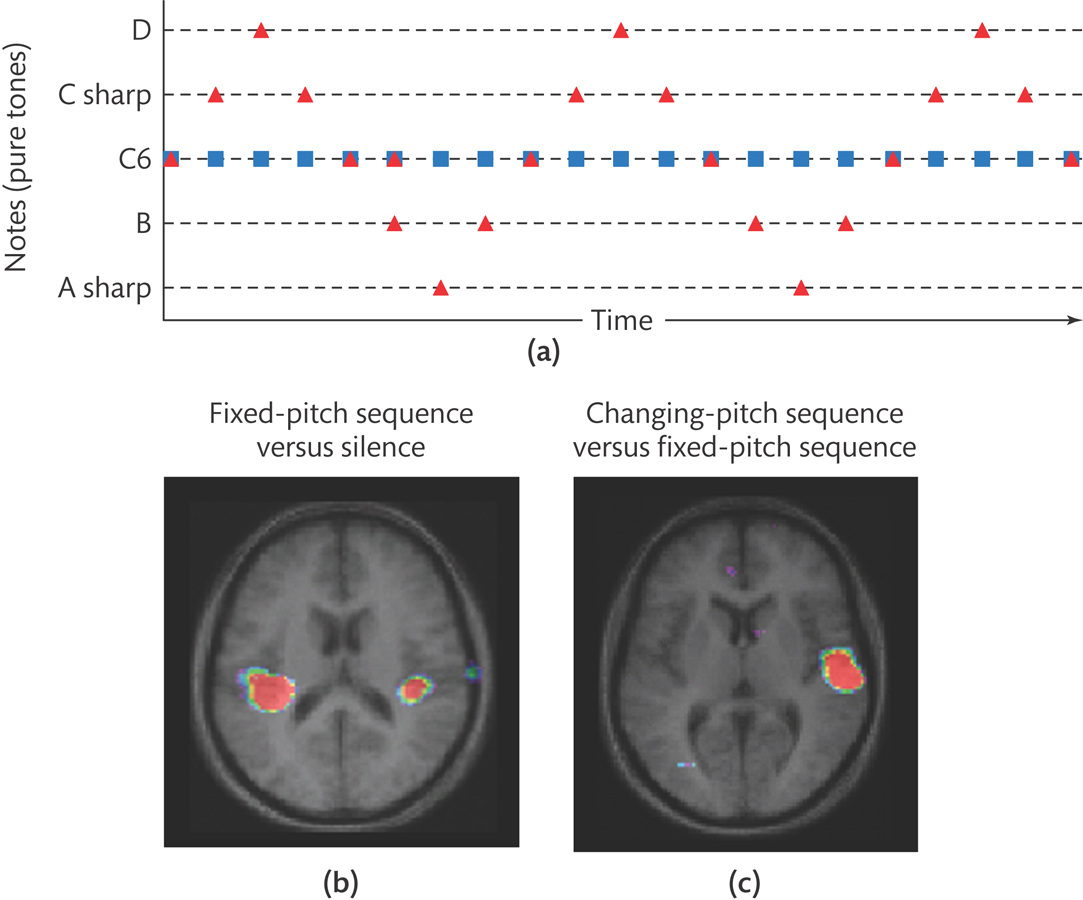 Concert Halls
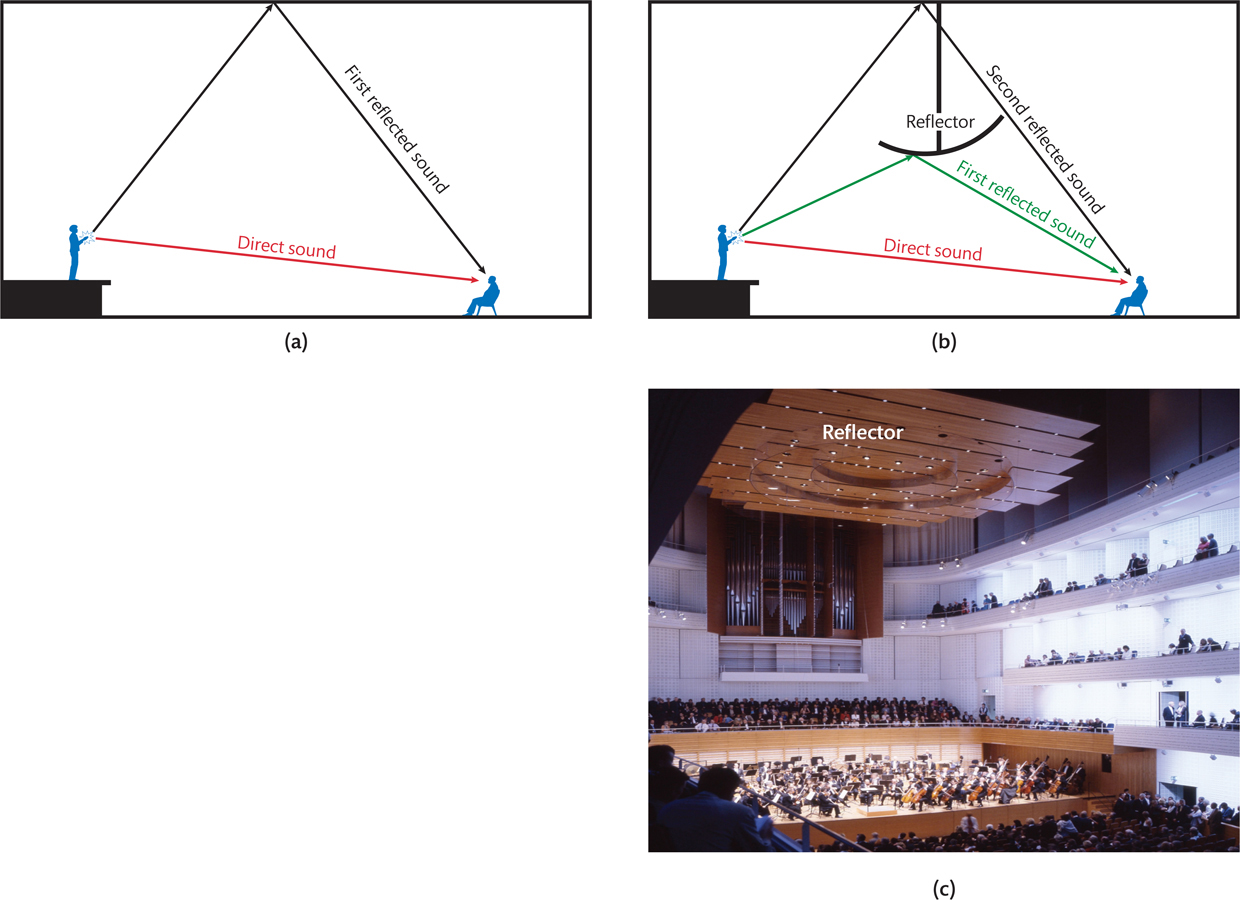 Questions?
Rock on!